The GNU Project
“The GNU Project is a free software, mass collaboration project, announced on 27 September 1983, by Richard Stallman at MIT. Its aim is to give computer users freedom and control in their use of their computers and computing devices, by collaboratively developing and providing software that is based on the following freedom rights: users are free to run the software, share it (copy, distribute), study it and modify it. GNU software guarantees these freedom-rights legally (via its license), and is therefore free software; the use of the word "free" always being taken to refer to freedom.” http://en.wikipedia.org/wiki/GNU_Project
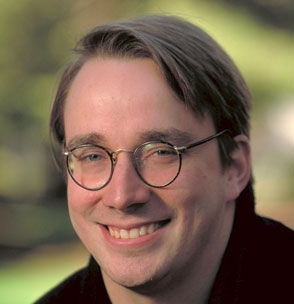 Linux
created by Linus Torvalds in 1991
includes system utilities & libraries from the GNU Project
Open Source Hardware:
Free
Stable
Easily fixed if bugs appear
Why did Linux become popular??
Low-cost alternative in sagging economy
Fear of Microsoft gaining a stranglehold on corporate customers
Intel loosened its relationship with Microsoft
IBM made an effort to be Linux-compatible
How is Linux doing??